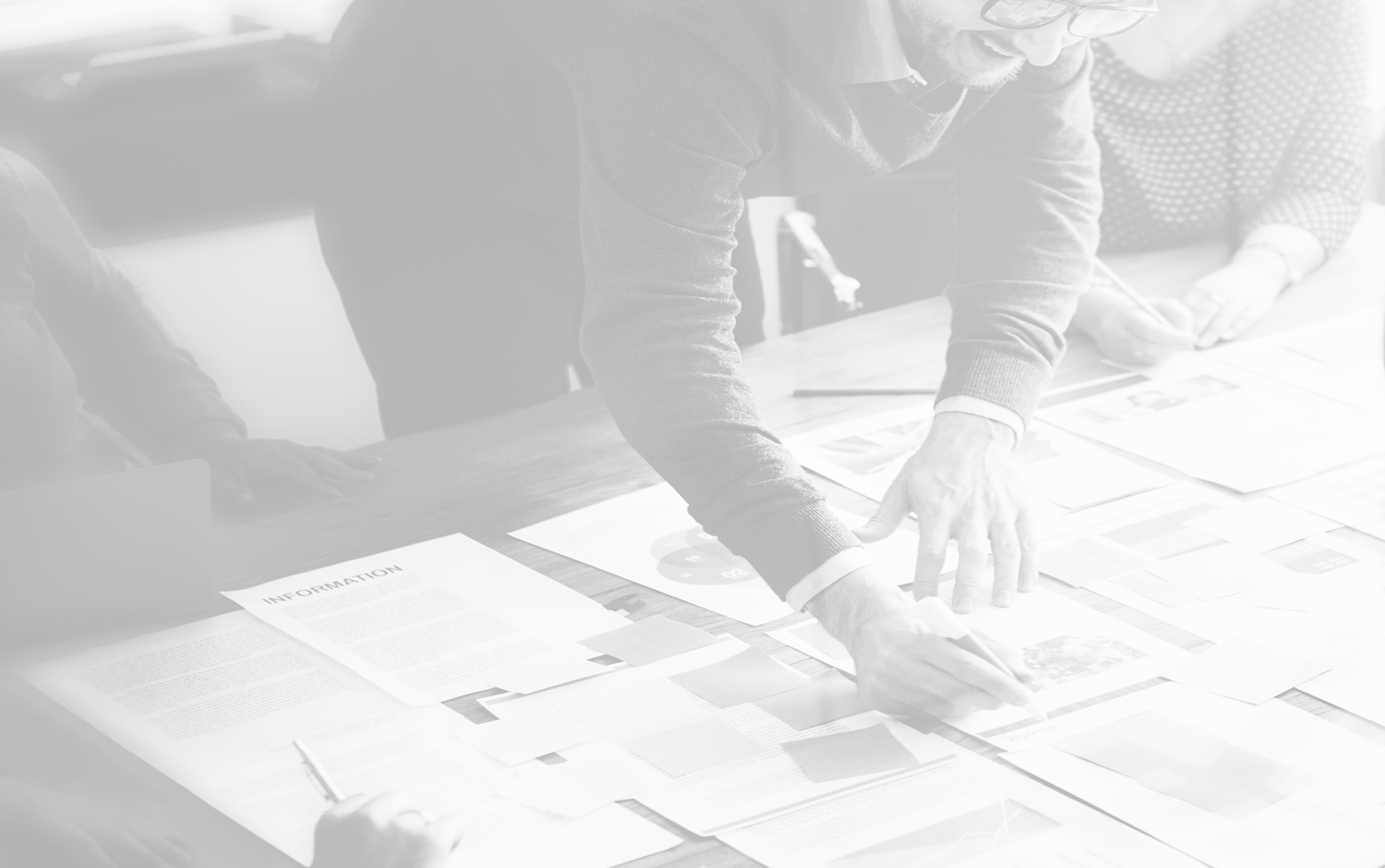 Quality AcademyQuality improvement
Driver diagram (but never tell them its a driver diagram)
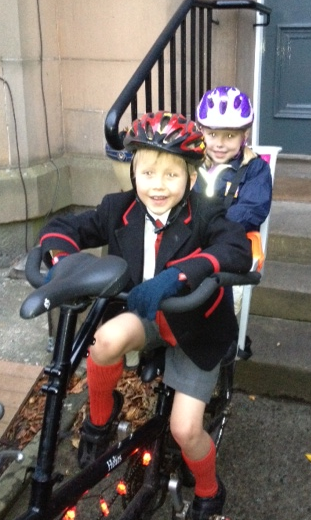 Clear direction
 population
 system to improve
 how much by when
Leave house earlier
Calm atmosphere
Get up earlier
Leave house earlier
Calm atmosphere
Reduce distractions
Primary drivers
Secondary drivers
Get up earlier
Leave house earlier
Preparation night before
Calm atmosphere
Reduce distractions
Primary drivers
Secondary drivers
Changes
Get up earlier
Alarm clock
Leave house earlier
Preparation night before
Make lunches
Lay out clothes
Calm atmosphere
Reduce distractions
Agree play / TV